The Stratosphere platform for big data analytics
Published Online: 6 May 2014
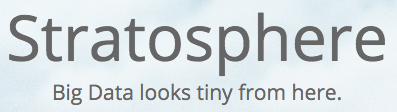 Ηλίας Πηλακούτας
Θεόδωρος Δημητρίου
Εισαγωγή
Ερευνητικό έργο
Σκοπός: Ανάπτυξη πλατφόρμας νέας γενεάς για ανάλυση Big Data
Πανεπιστήμια:TU Berlin, Humboldt University και  Hasso Plattner Institute


Big Data
Μεγάλα ή πολύπλοκα σύνολα δεδομένων
Δεν είναι πρακτική η επεξεργασία τους με κλασικές μεθόδους	(π.χ. RDMS)
[Speaker Notes: Τι είναι το Stratosphere;
Είναι ένα ερευνητικό έργο που έχει σκοπό την ανάπτυξη μιας πλατφόρμας της επόμενης γενεάς για ανάλυση Big Data
We are in the midst of a “Big Data” revolution. The plunging cost of hardware and software for storing data, accelerated by cloud computing, has enabled the collection and storage of huge amounts of data
Δε είναι πρακτική η επεξεργασία τους με κλασικές μεθόδους Relational Databases]
Χαρακτηριστικά Stratosphere
Στοίβα για εξαγωγή και ανάλυση δεδομένων

Επεξεργασία αυστηρά δομημένων, ημι-δομημένων, μη-δομημένων δεδομένων.

Χρήση ενός query processor, μεταγλωττιστή και optimizer
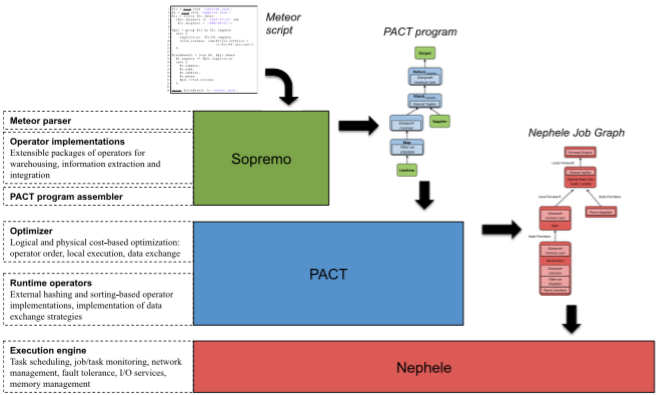 [Speaker Notes: Όμοιο με το Map Reduce]
Χαρακτηριστικά Stratosphere
Χρήση δηλωτικής γλώσσας ψηλού επιπέδου -Meteor Script (θεωρείται πιο αποδοτική)

Μετατροπή δεδομένων σε βελτιστοποιημένη δυαδική μορφή.

Primitives με περισσότερη λειτουργικότητα έναντι του MapReduce

Χειρισμός των UDFs (User defined functions) σα first-class citizens σε όλη τη στοίβα.

Query Optimizer: Αυτόματη παραλληλοποίηση προγραμμάτων.

Υποστήριξη επαναληπτικών προγραμμάτων (πολλαπλά περάσματα από το σύνολο δεδομένων για να φτάσουμε σε απάντηση).

Μηχανισμός εκτέλεσης: Αλγόριθμοι για επεξεργασία επερωτημάτων που κάνουν χρήση εξωτερικής μνήμης (μεγαλύτερο μέγεθος προγραμμάτων)
[Speaker Notes: 1.Δηλωτική γλώσσα όπως SQL. Ορίζουμε τη λογική του υπολογισμού, και όχι τον τρόπο.
3.MapReduce primitive sum(), count/ Τα primitives του Stratosphere προσφέρουν αυτόματα βελτιστοποίηση και αποδοτικότερη εκτέλεση JOINS (συνένωσης)
4.First-class citizen σημαίνει ότι το UDF μπορεί να μπορεί να αποθηκευτεί σε μεταβλητή, να περαστεί σαν παράμετρος ή και να επιστραφεί από ένα άλλο UDF
5.Δε χρειάζεται να οριστεί τι θα τρέξει παράλληλα
7. Χρήση δευτερεύουσας μνήμης δηλαδή και αυτό του δίνει το πλεονέκτημα να τρέχει μελα]
Αρχιτεκτονική Συστήματος
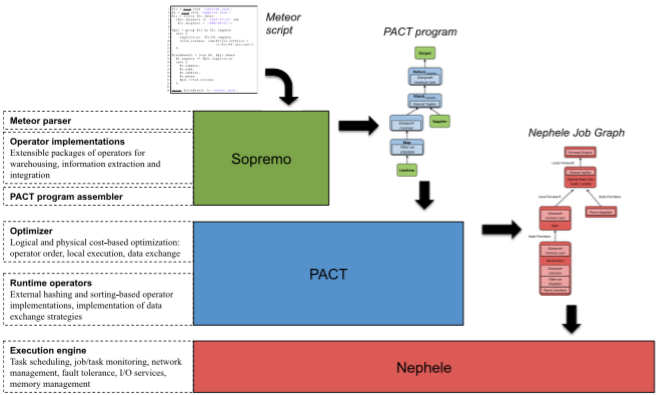 3 Επίπεδα (Layers)
Sopremo

PACT

Nephele


Κάθε επίπεδο: Δικό του προγραμματιστικό μοντέλο (API)
Λόγος διαχωρισμού σε επίπεδα και API: Βαθμός δηλωτικότητας (declarativity)
Sopremo: υψηλότερος βαθμός δηλωτικότητας
PACT, Nephele: χαμηλότερη δηλωτικότητα έναντι εκφραστικής προσέγγισης
[Speaker Notes: Στοίβα λογισμικού αποτελείται από 3 στρώματα
While the pro- gramming model of the highest layer, Sopremo, exhibits the highest degree of declarativity and is amenable to similar optimizations as in relational databases, the subjacent PACT and Nephele layers gradually trade declarativity for expres- siveness.
Sopremo  είναι το πιο δηλωτικό επίπεδο ενώ τα PACT, Nephele προσφέρουν λιγότερο βαθμό δηλωτικότητας έναντι (δίνοντας περισσότερο βάρος) της εκφραστικής προσέγγισης

Η στοίβα μπορεί να τρέξει πάνω από το Amazon Elastic Cloud2, Apache YARN, να αποθηκεύσει δεδομένα σε HDFS, Amazon S3.]
Sopremo : 1ο επίπεδο
Πρόγραμμα Sopremo αποτελείται
Λογικοί τελεστές
Σύνδεση σαν κατευθυνόμενο άκυκλο γράφο (DAG)
Όμοιο με πλάνο εκτέλεσης σε RDBMSs


Meteor Script
Γλώσσα επερωτήσεων
Ομοιότητες με μοντέλο δεδομένων JSON
Ημι-δομημένα και μη-δομημένα δεδομένα 


Μετάφραση Meteor Script σε πλάνο τελεστών: PACT program
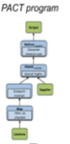 [Speaker Notes: Δέχεται ένα Meteor Script]
PACT: 2ο επίπεδο
Είσοδος: Πλάνο τελεστών (PACT program ή PACT) από το επίπεδο Sopremo (DAG).
Χρήση Second-order functions (Όμοιο με MapReduce)
Εγγυήσεις για τα υποσυνόλα δεδομένων που θα	ομαδοποιηθούν.

Χρήση First Order Function: (Μπορεί να γραφτεί και σε Java)
Μεγαλύτερη ευελιξία από Sopremo
Δεν περιορίζεται μόνο σε σύνολο τελεστών
Τρέχει πάνω στα ομαδοποιημένα υποσύνολα
Δεν εξαρτάται από την παράλληλη εκτέλεση
	
Optimizer 
Υπολογισμός πλάνων εκτέλεσης και εύρεση του βέλτιστου.

Έξοδος: Πρόγραμμα παράλληλης ροής δεδομένων(Nephele Job Graph)
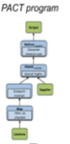 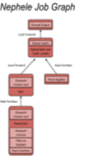 [Speaker Notes: Second order function (από sopremo out) is a function that does at least one of the following:

takes one or more functions as arguments,
returns a function as its result.

Ορισμός υποσυνόλων δεδομένων που θα ομαδοποιηθούν: Σε αυτά θα τρέξει το UDF για το υποσύνολο δεδομένων]
Nephele : 3ο επίπεδο
Μηχανισμός για παράλληλη εκτέλεση


Είσοδος: Nephele Job Graph
Δυνατότητα ορισμού Job Graph απ’ ευθείας


Εκτέλεση Job Graph σε Worker κόμβους
Εκκίνηση/τερματισμός job
Δέσμευση πόρων
Ανταλλαγή ροών δεδομένων μεταξύ jobs
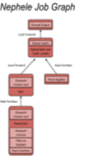 [Speaker Notes: ΤΕΛΟΣ 2]
Stratosphere by Meteor examples
Meteor = Stratosphere's Query Language
 Stratosphere covers wide variety of cases
 Meteor based on JSON
 Inspired by Jaql
 Organizes operators in packages, treats them as
  first class citizens
 Examples: TPC-H data warehousing query,
                   Query with domain-specific operators
TPC-H data warehousing query
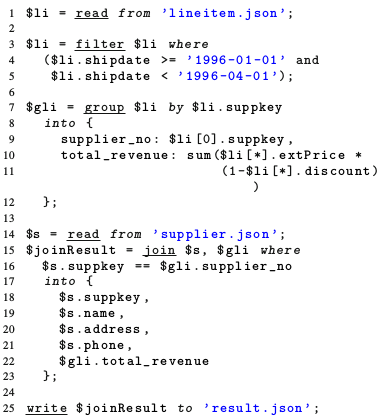 Query with domain-specific operators
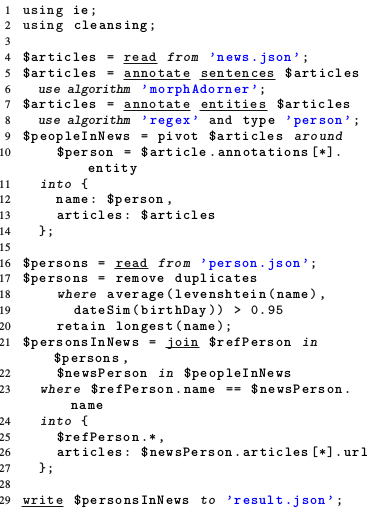 Extensibility in the operator model
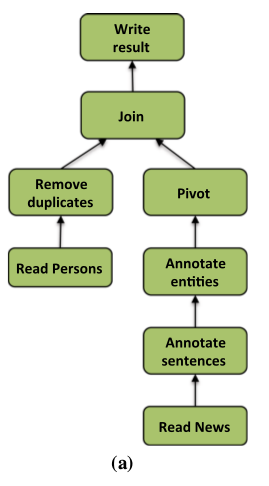 Operators organized in   packages
 Packages loaded during parsing
 Meteor scripts translated one to one to Sopremo plans
 Meteor = textual interface for                          Sopremo
Extensibility in the Sopremo operator model
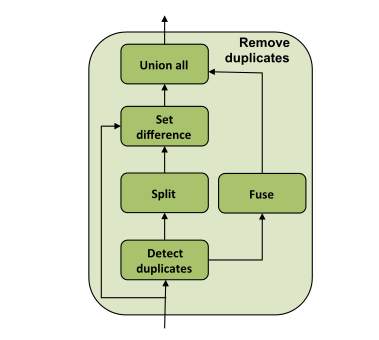 Target: Extensibility
 Facilitating extensibility through composition
 Domain specialists can integrate domain-specific packages
 Operators defined as a composition or elementary operators
Sopremo plan to PACT program
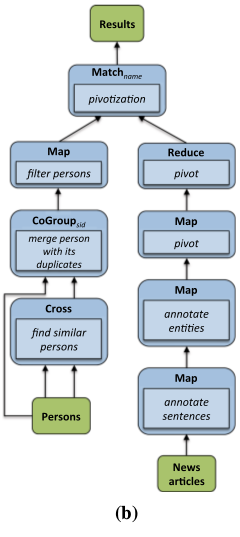 Sopremo plans compiled to PACT programs by program assembler
 Assembler translates each Sopremo operator into one or more PACT operators.
 Composite Sopremo operators recursively decomposed
 Elementary operators translated into 2nd order functions
PACT
Μοντέλο για παράλληλο προγραμματισμό
Αποκρύπτει την έννοια της παραλληλοποίησης και την	πολυπλοκότητα του παράλληλου προγραμματισμού

Τελεστές PACT
Λειτουργούν βάσει του flat record μοντέλου δεδομένων

Pact Program είναι Second Order function
Παράμετροι
Σύνολο Δεδομένων (Data Set)
Στιγμιότυπο της UDF (User defined function, First Order function)
[Speaker Notes: 5 Model for parallel programming
Αυτό σημαίνει ότι η σημασιολογία και οι τύποι δεδομένων των πεδίων ενός record δεν είναι γνωστά στους τελεστές του PACT. Τυγχάνουν διαχείρισης μόνο από τα UDFs.]
PACT
Ορίζει τον τρόπο που θα τμηματοποιηθούν τα δεδομένα εισόδου.
Κάθε τμήμα ορίζει υποσύνολο που ονομάζεται parallelization unit (PU)
Επεξεργασία δεδομένων ενσωματωμένη στη UDF
Είσοδος: Λογική ομαδοποίηση βάσει κλειδιού (χρώματος)

Στιγμιότυπο UDF σε κάθε PU

PUs μπορεί να τρέχουν στον ίδιο κόμβο (PU2, PU3)

Έξοδος: Συνένωση αποτελέσματος από κάθε PU
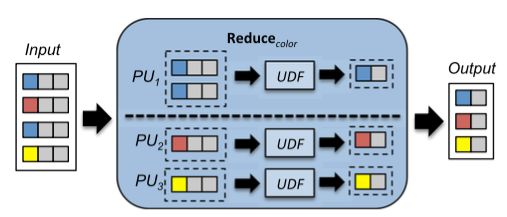 Pact operator Reduce. Κλειδί = χρώμα
[Speaker Notes: Σχήμα δείχνει PACT Operator for Reduce Function
PUs μπορεί να τρέχουν στον ίδιο κόμβο (PU2, PU3) : Διακεκομμένη γραμμή.]
PACT
Second-order functions (PACTs) που είναι υλοποιημένα στο Stratosphere
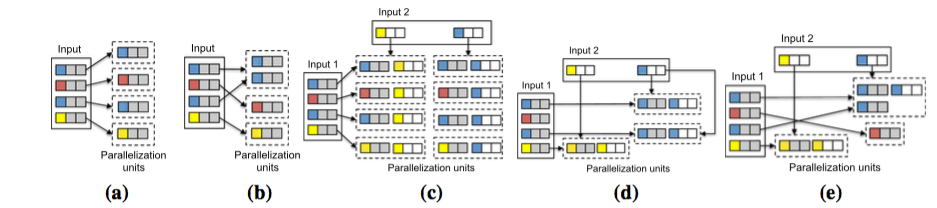 Κλειδιά αναπαριστούνται με χρώματα.

a Map: PU για κάθε εγγραφή της εισόδου
b Reduce: PU για κάθε σύνολο εγγραφών με το ίδιο κλειδί
c Cross: PU για κάθε ζευγάρι του καρτεσιανού γινομένου  των 2 Inputs
d Match: Inner equi-join (2 Inputs)
e CoGroup: Εφαρμογή του Reduce σε 2 σύνολα δεδομένων
[Speaker Notes: Κλειδιά αναπαριστούνται με χρώματα. Διακεκομμένες γραμμές αποτελούν PUs]
PACT
Υλοποίηση UDF  για τον τελεστή “Duplicate Removal”
Ορισμός του Second-order function που θα χρησιμοποιηθεί (extends CoGroupStub)

UDF: συνάρτηση του Class

2 σύνολα εισόδου όπως ορίζει το CoGroup (persons, duplicates)

Key: SID
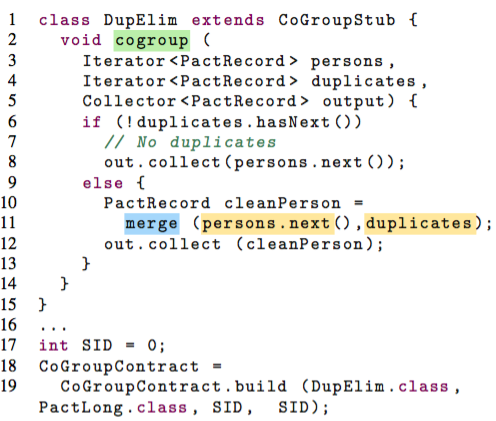 [Speaker Notes: Σύντομη επεξήγηση του κώδικα]
Optimization in Stratosphere
PACT Program => Nephele Job Graph
 Builds on technology from parallel database systems
 Many differences (e.g. DAGs vs Relational Trees)
Stratosphere Optimizer
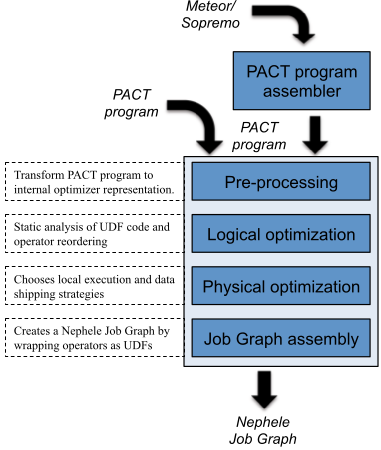 Logical Optimization
Operator reordering 
 Traditional transformation rules cannot be applied 
 Proved 2 conditions for reordering:
1. Check for overlapping patterns in read/write sets
2. Check for preservation of input groups (only for group-based operators)
TPC-H query example
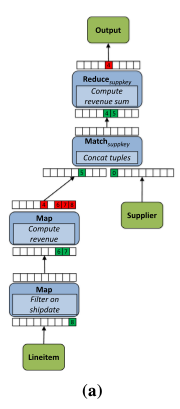 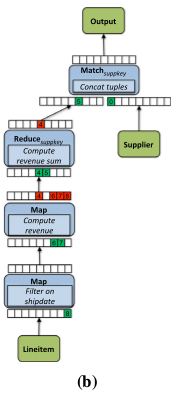 Physical Optimization
Production of a physical execution plan 
 Extension of logical plan
 Specification of local execution strategies (e.g. sorting, hashing, join)
 Specification of data shipping strategies (e.g. local forward, broadcast data transfer)
 Consideration of interesting properties
 Operator can preserve or destroy interesting properties
 Use of notion of constant fields
Physical Optimization
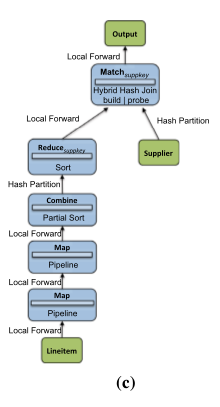 Physical Optimization
Optimizer uses cost-based approach to choose plan
 Cost model based on disk I/O and network I/O
 Intermediate results must be estimated
 Difficult because of UDFs
 Optimizer relies on hints (e.g. UDF selectivity) by user or upward layers
 Algorithm to enumerate physical plans based on Depth-First approach
 While descending tracks interesting properties
 When a source is reached, it generates plan alternatives
 Best plan is found when it returns to sink
Nephele
Μηχανισμός εκτέλεσης προγράμματος Nephele
Μοντέλο Master/Worker

Master (Job Manager): Συντονισμός εκτέλεσης, ανάθεση εργασιών, διάγνωση κατάστασης workers μέσο heartbeat μηνυμάτων.

Workers (Task Manager): Εκτέλεση εργασιών, ανταλλαγή μηνυμάτων.
[Speaker Notes: 7 Parallel dataflow execution]
Nephele
Εκτέλεση προγράμματος
Job Manager λαμβάνει Job Graph
Συμπαγής αναπαράσταση της παράλληλης εκτέλεσης
Κόμβος: Τελεστής ή UDF
Ακμή: Μέθοδος μεταφοράς εγγραφών μεταξύ κόμβων
All-to-all: Τμηματοποίηση δεδομένων
Pointwise: Forward passing δεδομένων

Job Graph επεκτείνεται σε Execution Graph
Γνώση κατάστασης σε κάθε παράλληλη εκτέλεση ενός κόμβου (Task)
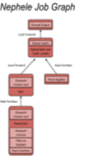 [Speaker Notes: Ο κόμβος αναπαριστά τελεστή ή UDF
Η ακμή αναπαριστά]
Nephele
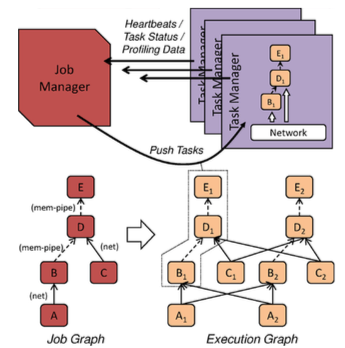 [Speaker Notes: Σύντομη επεξήγηση του σχήματος]
Nephele
Task (Εργασία)
Κατάσταση (state): scheduling, deploying, running, και finished
Job Manager
Ανάθεση Task σε απομακρυσμένες υπηρεσίες ή τοπικά σε resource manager ενός cluster
Επικοινωνία μεταξύ Tasks
Λήψη διεύθυνσης παραλήπτη
Μέσο TCP -> IP διεύθυνση
Μέσο κύριας μνήμης
Πλεονέκτημα: Μειωμένη καθυστέρηση, χαμηλό I/O 
Συμπίεση/Αποσυμπίεση μηνυμάτων από/σε κάθε κόμβο
Μείωση του χρόνου μεταφοράς, χρήσης bandwidth σε βάρος του CPU load
Nephele
Ανεκτικότητα σε σφάλματα (Fault Tolerance)
Μηχανισμός που στηρίζεται στο log rollback recovery.
Συστήματα Dryad, Spark, χρήση blocking operator μοντέλου (ολοκλήρωση αποτελέσματος τελεστή για χρήση από τον επόμενο)
Ευκολότερη υλοποίηση του fault tolerance, αλλά αύξηση του χρόνου ανάκαμψης

Αντίθετα Stratosphere κάνει χρήση pipeline και materialized checkpoint
Εκτέλεση Task: Αποθήκευση αποτελεσμάτων (on-the-fly) στη μνήμη ή στο δίσκο ανάλογα της χωρητικότητας.
Ολοκλήρωση Task: Δημιουργία materialized checkpoint (τοπικά στον κόμβο που τρέχει το Task)
* Άλλα Tasks που καταναλώνουν το αποτέλεσμα δε χρειάζεται να περιμένουν για την ολοκλήρωση του mat. Checkpoint
Εμφάνιση σφάλματος: Επανεκκίνηση των Tasks αλλά χρήση των ήδη παραγόμενων αποτελεσμάτων από τα Checkpoints
Nephele
Ανεκτικότητα σε σφάλματα (Fault Tolerance) συνέχεια
Stratosphere: Απόφαση αν το αποτέλεσμα ενός task θα γίνει materialized βάσει
Μεγέθους δεδομένων
Χρόνου επανυπολογισμού αποτελέσματος
Ευριστικό : Ephemeral checkpointing
Runtime τελεστές
External sorting, hybrid hash join, merge join, nested loop join, grouping και co-grouping
Γλώσσα υλοποίησης: Java
Πλεονεκτήματα: Ψηλός βαθμός αφαιρετικότητας έναντι άλλων γλωσσών, καλή επίδοση
Μειονεκτήματα
Όχι άμεση πρόσβαση στη μνήμη (όχι pointers)
Ανάγκη χρήσης αντικειμένων(objects) , overhead στη μνήμη που απαιτείται
Αποδέσμευση μνήμης δυνατή μόνο μέσο του garbage collector
Runtime τελεστές
(συνέχεια)
Λύση Stratosphere
Χρήση serialized δεδομένων που αποθηκεύονται σε byte πίνακες
Όμοιοι με τις σελίδες που συναντούμε στην κύρια μνήμη (Buffer Manager).
Αναφορά σε κάποια εγγραφή γίνεται μέσω offset
Χρήση πεδίων της εγγραφής από ένα UDF -> deserialization σε αντικείμενα. 
Πλεονεκτήματα: 
Αποδοτική χρήση μνήμης: γρηγορότερη μετάβαση δεδομένων από δίσκο σε μνήμη: 
Δεδομένα μπορούν να γραφούν κατευθείαν στο δίσκο αν υπάρχει έλλειψη μνήμης
Σημαντικό σε συστήματα που χειρίζονται Big Data.
Serialization is the process of translating data structures or object state into a format that can be stored (for example, in a file or memory buffer, or transmitted across a network connection link) and reconstructed later in the same or another computer environment
Experimental Evaluation
Compare with other open-source systems for large scale data processing
 Experimental Setup:
26 machines (1 master & 25 slaves)
2 AMD Opteron 6128 CPUs per slave (a total of 16 cores running at 2.0 GHz)
32 GB of RAM per slave
Intel 82576 gigabit Ethernet adapter
Run in JVM for easy memory comparisons
Job input/output stored in HDFS in ASCII
Each test run in isolation	
Number of slaves ranging from 5 to 25 with 8 tasks / slave 
=> DOP from 40 to 200
TeraSort
Comparing efficiency of Stratosphere's and Hadoop's execution engines
 Standard map/reduce job
 Expressed in both implementations as a map/reduce pair
 Reduced impact of file system accesses by executing TeraSort variant that generates input on the fly
TeraSort
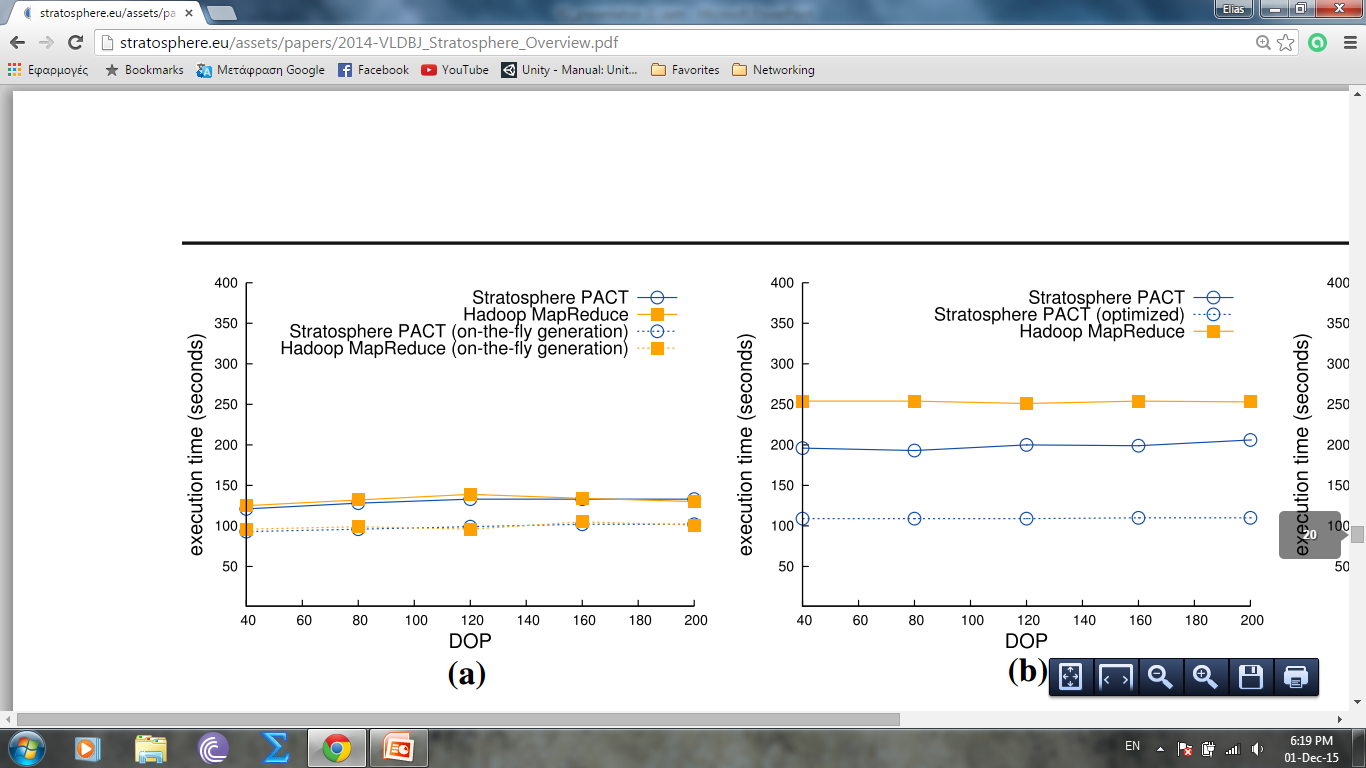 Word Count
Comparing Hadoop and Stratosphere
 Job that counts word frequencies in a text
 Typical example for MapReduce programs
 Synthetically generated text data as input
 Dictionary with 100000 entries
Word Count
Substantial amount of processing spent on tokenizing

 Use of optimized sting tokenizer implementation rather than native JDK StringTokenizer
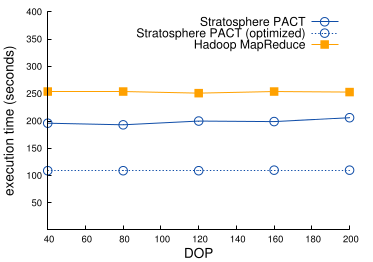 Conclusions
Comparable or even better performance than other open-source systems (Hadoop, Hive, Giraph)
 Gain attributed to execution layer features and optimizer's ability to consider them
 Opposed to hard-coded decisions of other systems
Ongoing Work
Unifying PACT and Sopremo layers
 Optimizer will be able to do re-ordering and physical optimization in one pass
 Developping a module that injects monitoring operators in plan
 Increasing Nephele's efficiency and scabability 
 Porting additional languages on top of Sopremo
ΕΡΩΤΗΣΕΙΣ
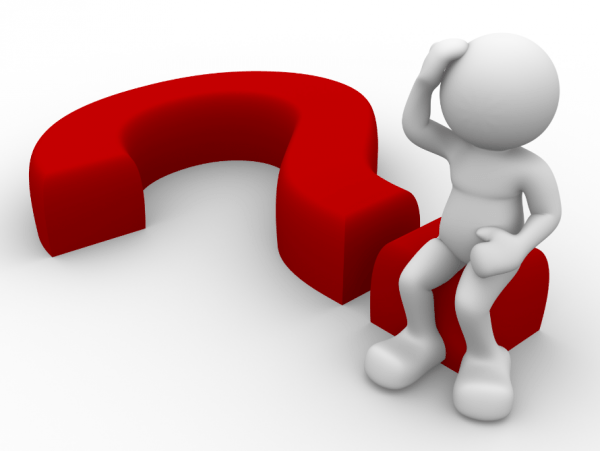 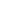 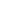